ZKVALITNĚNÍ SOFTWARE ODBORNÉ UČEBNY KOD12179
Řešitel: Doc. Ing. Havelka, A., CSc. 
Spoluřešitel: Ing. Glombíková, V., PhD.
Cíl projektu
Zvýšení tvůrčí práce studentů v rámci předmětu CAD/CAM systémy v oděvní výrobě, zakoupením upgradu systému Tajima DG 15x by Pulse a následná implementace programu do výuky výše uvedeného předmětu.
ZKVALITNĚNÍ SOFTWARE ODBORNÉ UČEBNY KOD/ 11. 1. 2018
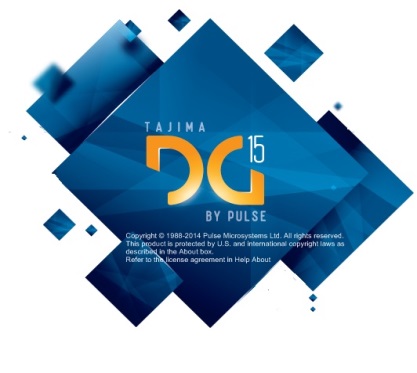 Systém Tajima
Tajima DG by Pulse je profesionální modulární vyšívací software se silnou podporou grafických aplikací s možností programování všech známých vyšívacích technologií.
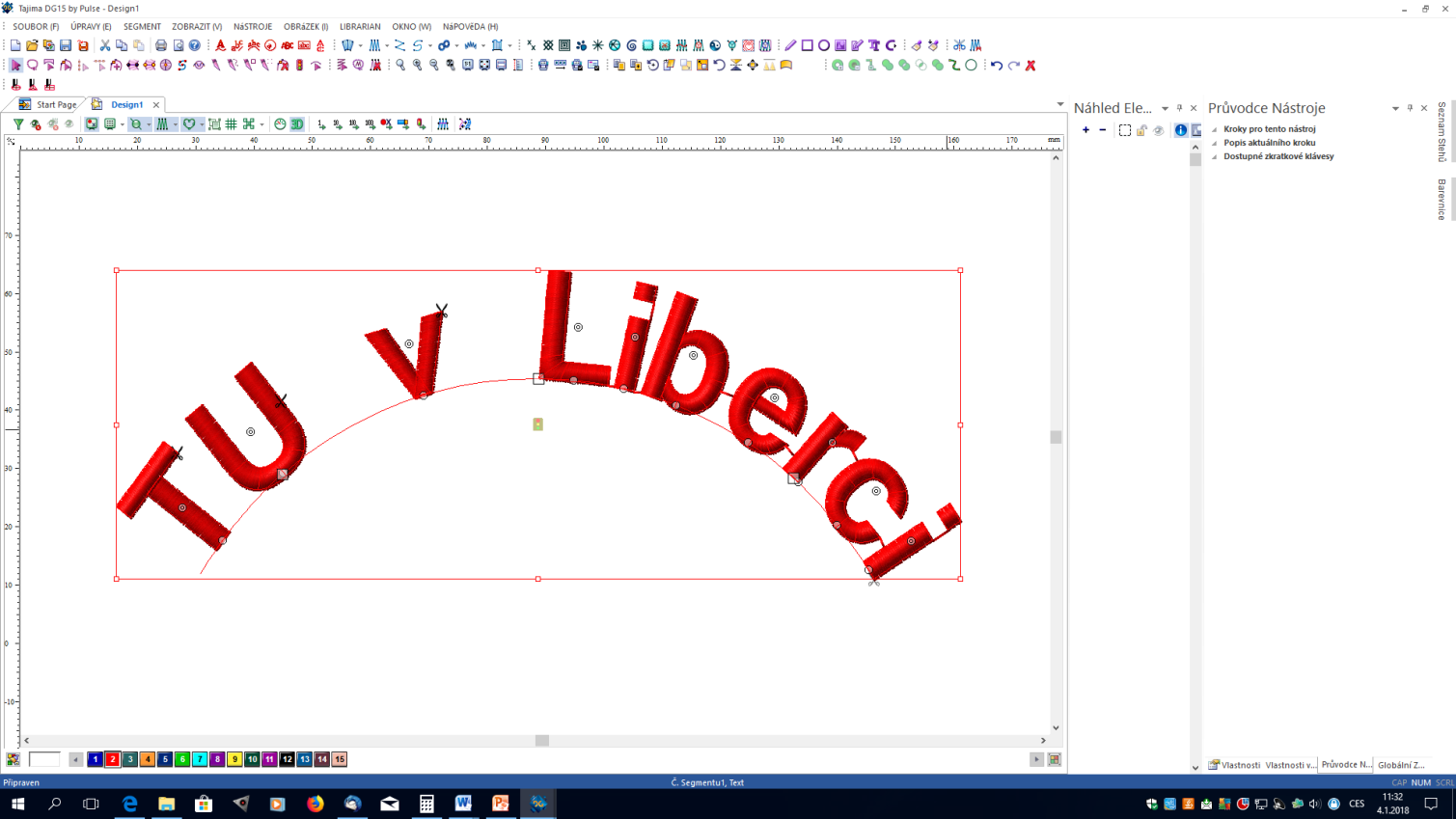 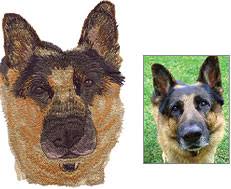 výšivka
reálné foto
ZKVALITNĚNÍ SOFTWARE ODBORNÉ UČEBNY KOD/ 11. 1. 2018
Indikátory
ZKVALITNĚNÍ SOFTWARE ODBORNÉ UČEBNY KOD/ 11. 1. 2018
Fáze řešení projektu
Nákup upgrade systému Tajima DG 15x by Pulse fy. PULSE Microsystems - 05/2017  
Zabudování systému do výuky v LS v BS v předmětu CAD/CAM systémy v oděvní výrobě – 05/2017 . 
Praktická aplikace při výuce a samostatných projektech studentů
ZKVALITNĚNÍ SOFTWARE ODBORNÉ UČEBNY KOD/ 11. 1. 2018
Čerpání finanční dotace na řešení projektu
Cíle projektu byly bezezbytku naplněny. 
Čerpání finančních prostředků proběhlo v souladu s cíli projektu.
ZKVALITNĚNÍ SOFTWARE ODBORNÉ UČEBNY KOD/ 11. 1. 2018